الجمهورية الجزائرية الديموقراطية الشعبية
            وزارة التعليم العالي والبحث العلمي
          جامعة محمد خيضر –بسكرة-
كلية العلوم الاقتصادية والتجارية وعلوم التسيير
قسم علوم التجارية
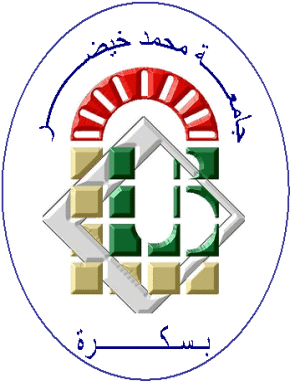 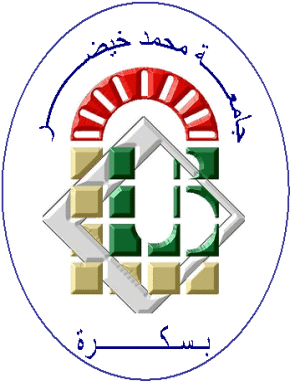 About video  
إدارة جودة الخدمات المصرفية
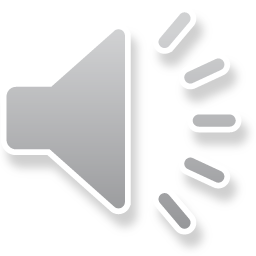 Dr boudiaf sarra
البطاقة التقنية للمقياس
السداسي: الثالث
الفئة المستهدفة: طلبة السنة الثانية ماستر تسويق مصرفي.
اسم الوحدة: أساسية
اسم المقياس: إدارة جودة الخدمات المصرفية 
أستاذة المقياس (أعمال موجهة):  د بوضياف سارة أستاذ مساعد ب  قسم علوم التجارية 
الرصيد: 3      /      المعامل: 2
نمط التعليم: حضوري
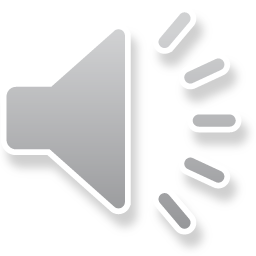 البطاقة التقنية للمقياس
التوقيت: من 08:00 _  11:10 / الأعمال الموجهة الإثنين  وحسب ما يظهر في توزيع كل فوج.
مكان التدرس:، الأعمال الموجهة القاعات 206،205   بكلية العلوم الإقتصادية حسب ما يظهر لكل فوج في التوزيع الزمني.
الحجم الساعي: 14 أسبوع (ساعة ونص أعمال موجهة لكل أسبوع ).
معلومات التواصل: البريد الإلكتروني: sarra.boudiaf@univ-biskra.dz
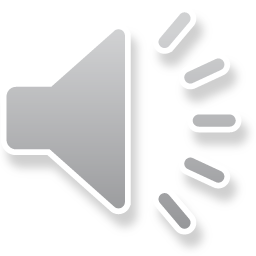 أهداف المقياس ( الأهداف التعليمية )
- تطوير الجانب المعرفي في مجال التسويق من خلال التطرق لتعريف المصطلحات المتعلقة بالسوق والتسويق إضافة الى تحليل السوق واستراتيجيات التسويق الالكتروني ومعرفة متطلبات الزبائن  اكثر.
- التذكير بالمفاهيم  والمكتسبات القبلية في مجال التسويق والخدمات المصرفية.
- التمييز بين مفاهيم ومصطلحات المقياس في تخصص التسويق وما يقابلها في التخصصات الأخرى.
-التعرف على التسويق الخدمات، خصائصه ومتطلبات تطبيقه.
- التمييز بين طرق قياس جدودة الخدمة المصرفية
- تمكين الطالب من الربط بين المفاهيم في المقياس والتخصص لمعرفة أهمية التسويق الخدمات
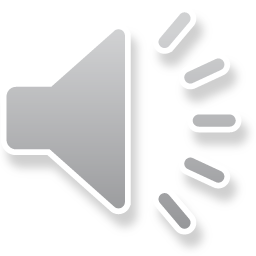 محتويات المقياس:
ينقسم المقياس إلى مجموعة بحوث  تعتبر المواضيع الهامة والرئيسية للمقياس بالإضافة إلى مجموعة أنواع يتم تناولها في شكل دراسات مصغرة تعتبر مواضيع مكملة للمواضيع الرئيسية في مايلي تفصيل في المواضيع:
قائمة البحوث:
البحث الأول: إدارة الجودة الشاملة
البحث الثاني: جودة الخدمة المصرفية
البحث الثالث: قياس جودة الخدمة المصرفية
البحث الرابع: أساليب تحسين جودة الخدمة المصرفية
البحث الخامس: علاقة جودة الخدمة المصرفية برضا الزبون
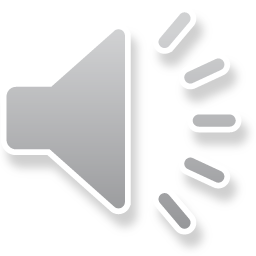